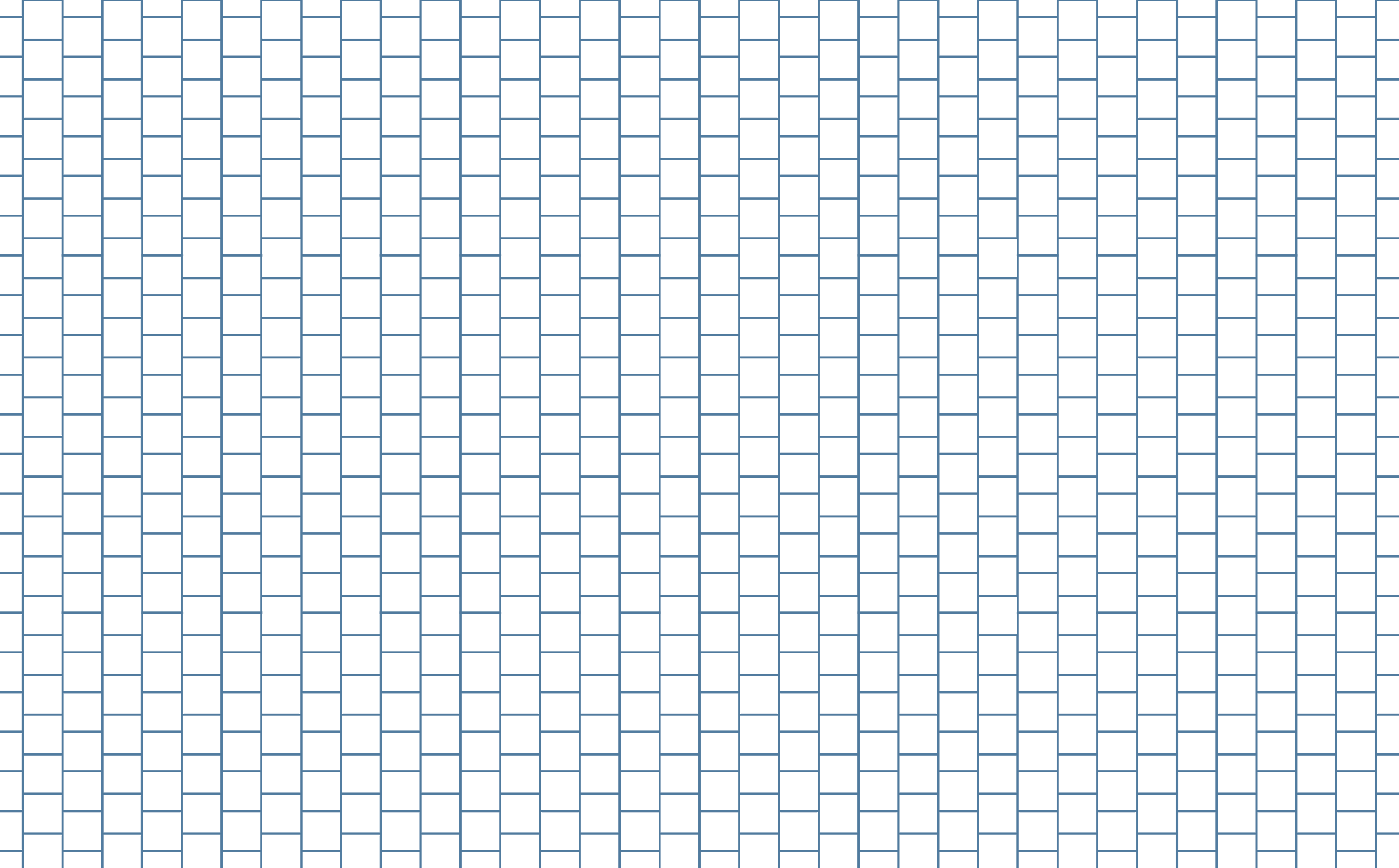 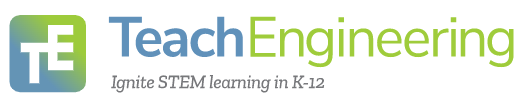 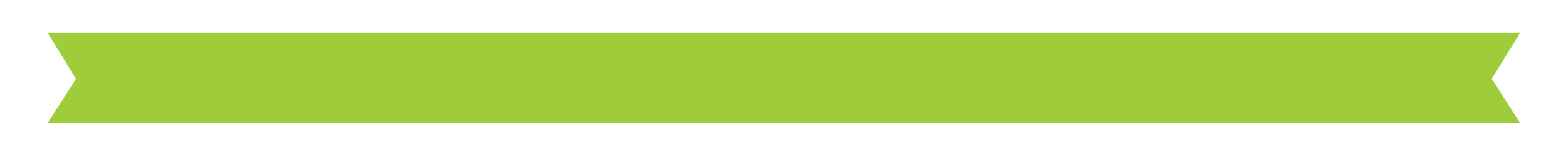 Applications of ECG and EMG
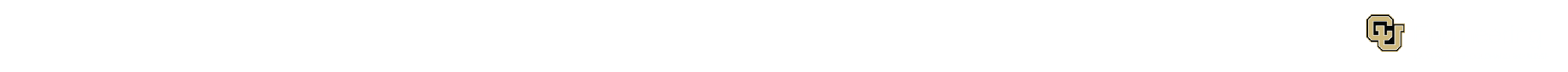 ECG and EMG Review
Electrocardiography (ECG) measures the electrical activity of the heartbeat
Electromyography (EMG) measures the electrical activity of muscles
We use and study ECG and EMG to evaluate the health of a patient’s heart and their muscles to better understand their physiology
Electrodes are sent through the body in both tests and measured afterwards to see the how the heart or muscles are functioning
How do we use ECG data?
To measure the underlying rate and rhythm mechanism of the heart and diagnose:
Impaired blood flow to the heart muscle
Abnormal cardiac rhythm disturbances
The orientation of the heart (how it is placed) in the chest cavity and diagnose:
Damage to the various parts of the heart muscle
Increased thickness (hypertrophy) of the heart muscle
All of these signal heart malfunction or disease, but ECG data can help doctors detect abnormalities and mitigate the problem.
Heart Arrhythmia
Heart Arrhythmia is present when the heart beats at an irregular rate
This can lead to stroke and heart failure
By analyzing the data below, doctors can prescribe medication to prevent complications
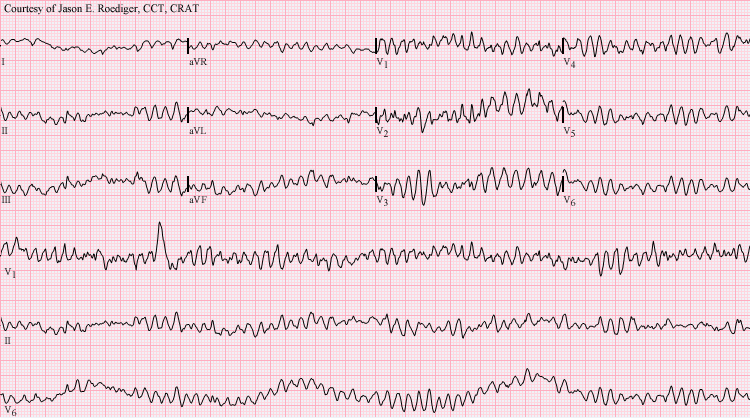 https://en.wikipedia.org/wiki/Heart_arrhythmia#/media/File:Ventricular_fibrillation.png
Ventricular Hypertrophy
Ventricular Hypertrophy occurs when the heart muscle thickens preventing it from pumping efficiently.
If not identified quickly, it can lead to heart failure, cardiac arrest, and ischemic stroke.
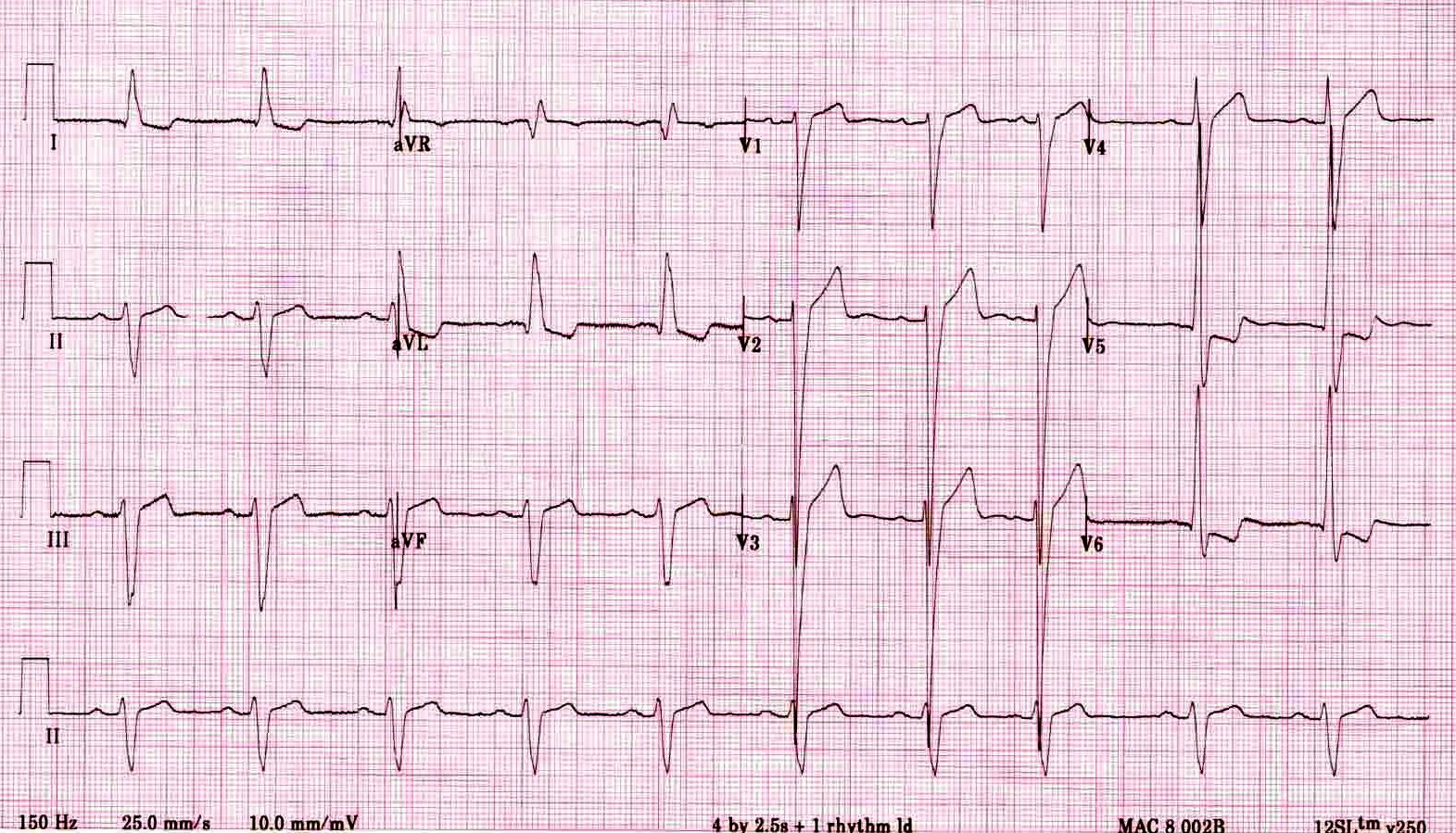 https://litfl.com/wp-content/uploads/2018/08/ECG-Left-ventricular-hypertrophy-LVH-2.jpg
How do we use EMG data?
By analyzing EMG data, doctors can tell if muscle weakness is due to problems within the muscle or if there is an underlying nerve condition
EMG data can help diagnose muscular dystrophy, inflammation of muscles, pinched nerves, peripheral nerve damage, and even ALS
The presence, size, and shape of the wave form provide information about what is occurring in the muscle
ALS (Amyotrophic Lateral Sclerosis)
Amyotrophic Lateral Sclerosis (ALS) is a deadly neurological condition associated with weakening muscles and physical deformity
Although there is no cure, early detection and treatment can help slow progression of the disease
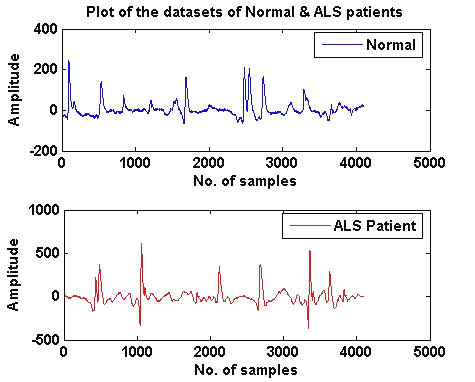 https://www.researchgate.net/figure/EMG-data-pattern-of-a-normal-person-and-the-ALS-patient_fig7_275201881
Muscular Dystrophy
Muscular Dystrophy is a condition in which the skeletal muscles gradually break down 
It can be fatal, especially in children and adolescents, EMG data is used to identify it so that necessary precautions can be taken
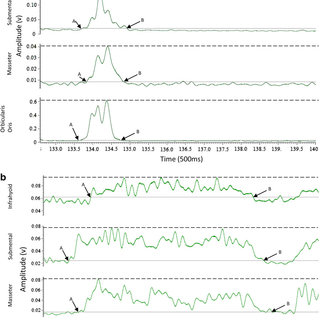 https://www.researchgate.net/publication/233769068/figure/fig2/AS:669131892330505@1536544883837/Rectified-and-smoothed-sEMG-swallow-trace-by-a-participant-from-each-group-with-all_Q320.jpg
ECG and EMG in daily life
ECG tests are becoming more available for the public
The Apple Watch can run an ECG test and give a basic evaluation of the result
EMG tests are being used in sports medicine 
Trainers of professional athletes use EMG data to evaluate the health of athletes' muscles and tailor workouts for individual athletes
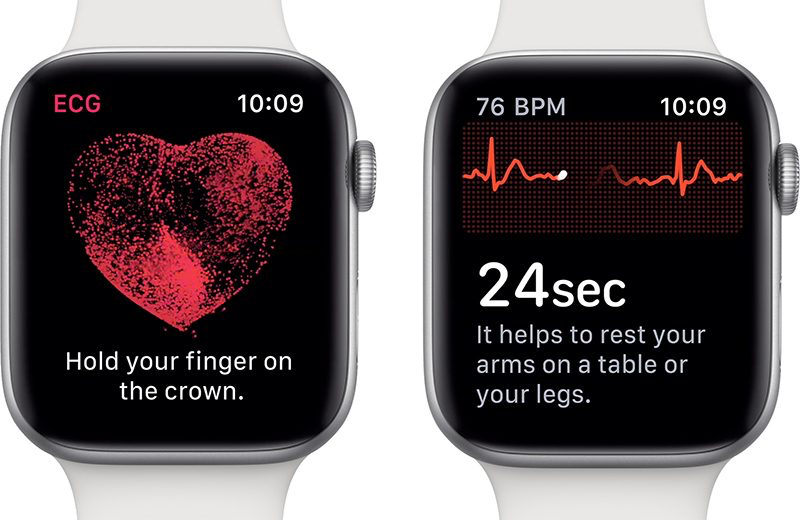 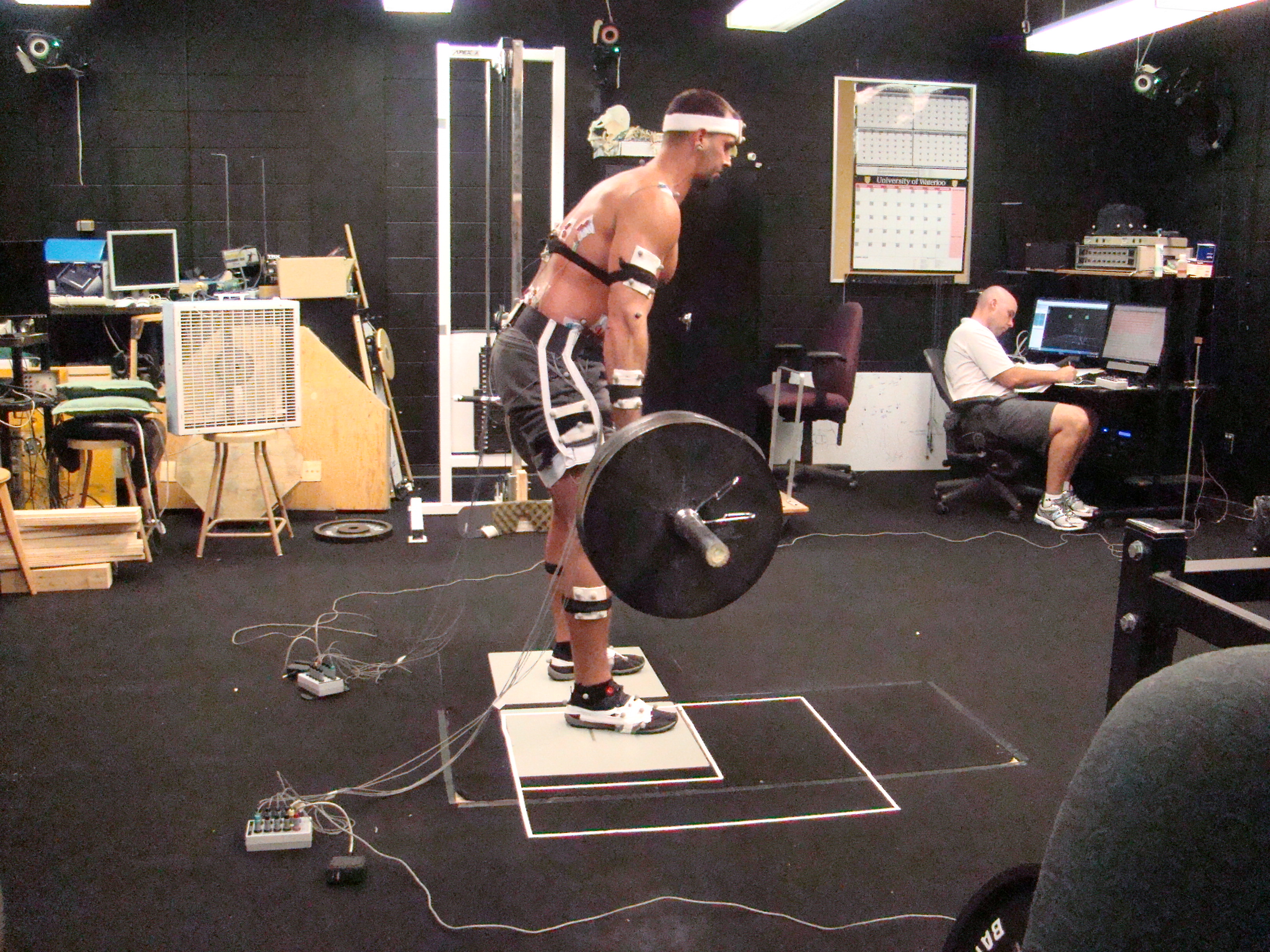 https://cdn.macrumors.com/article-new/2014/09/applewatchseries4ecgfeature-800x520.jpg
https://bretcontreras.com/wp-content/uploads/DSC03702.jpg